Инновационные подходы взаимодействия школьного коллектива и родителей
Проект  составлен классным руководителем I квалификационной категории ГБОУ «Чистопольская кадетская  школа- интернат имени Героя Советского Союза Кузьмина Сергея Евдокимовича» Шаеховой Гульнарой Маратовной
«Каждый день продвигаться вперёд, делать что-то лучше, совершенствоваться, расти нравственно и духовно» Святослав Рерих.
Главные идеи:
Семья - основа будущего благополучия человека, уверенности в завтрашнем дне.
Ребёнок – надежда и опора родителей, они вправе надеяться на его помощь и поддержку, на уважительное к себе отношение.
 Ребёнок должен расти и развиваться в атмосфере любви, доброты и поддержки, свободной от любых форм насилия.
Школа должна помочь ребёнку сохранить и укрепить связь с отчим домом и семьёй.
Проблемы:
Низкая посещаемость родителями профилактических мероприятий;
Компетентность родителей в воспитании ребенка;
Воспитание у ребенка деятельностной позиции;
Среда и социальное окружение ребенка вне семьи и образовательного учреждения.
Определение цели.
На сплочение крепкого, дружного коллектива учителе, детей и их родителей;

На снятие агрессивного поведения подростков;

На индуктирование ощущения нужности, незаменимости каждого члена семьи;

На адаптацию к социуму;

На активацию и поиск новых способов отношений с другими, стремление к достижению поставленных целей;

На осознание учащимися всех возрастов значимости семьи в жизни любого человека;
Понятийный словарь:
Семья, отчий дом, родословная, уклад семьи, поколение семьи, авторитет отца и матери, история семьи, её традиции, обычаи, праздники и будни семьи, законы и правила жизни в семье, права и обязанности членов семьи, защищенность всех членов семьи, горе и радости каждой семьи, коллектив, коллективизм, взаимопонимание, взаимовыручка, ответственность, запреты, табу семьи и т.д.
Личностные прототипы:
Герои литературных произведений;
Многодетные семьи;
Учителя новаторы;
Семьи являющиеся примером силы духа и единения, правильного воспитания детей в семье.
Школьный коллектив.
Классный коллектив
«Коллектив- это такая группа детей, которую объединяют общие, имеющие общественно ценный смысл цели и совместная деятельность, организуемая для их достижения.» 
 А.С. Макаренко
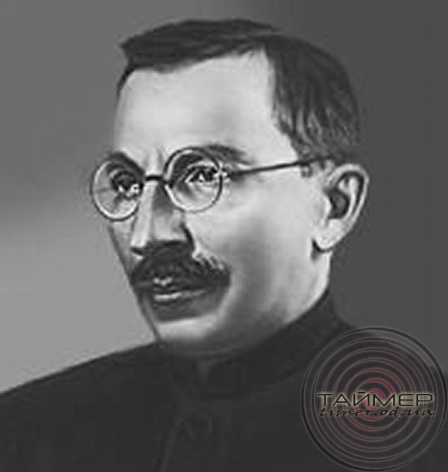 ПРИНЦИПЫ, лежащие в основе формирования классного коллектива:
Принцип развития;
Целевой принцип;
Принцип ответственности;
Принцип равновесия;
Принцип изменения роли классного руководителя и воспитателя.
КОММУНИКАТИВНАЯ МОДЕЛЬ ВЗАИМОДЕЙСТВИЯ
 УЧЕНИК-УЧИТЕЛЬ-СЕМЬЯ
«Фотография»
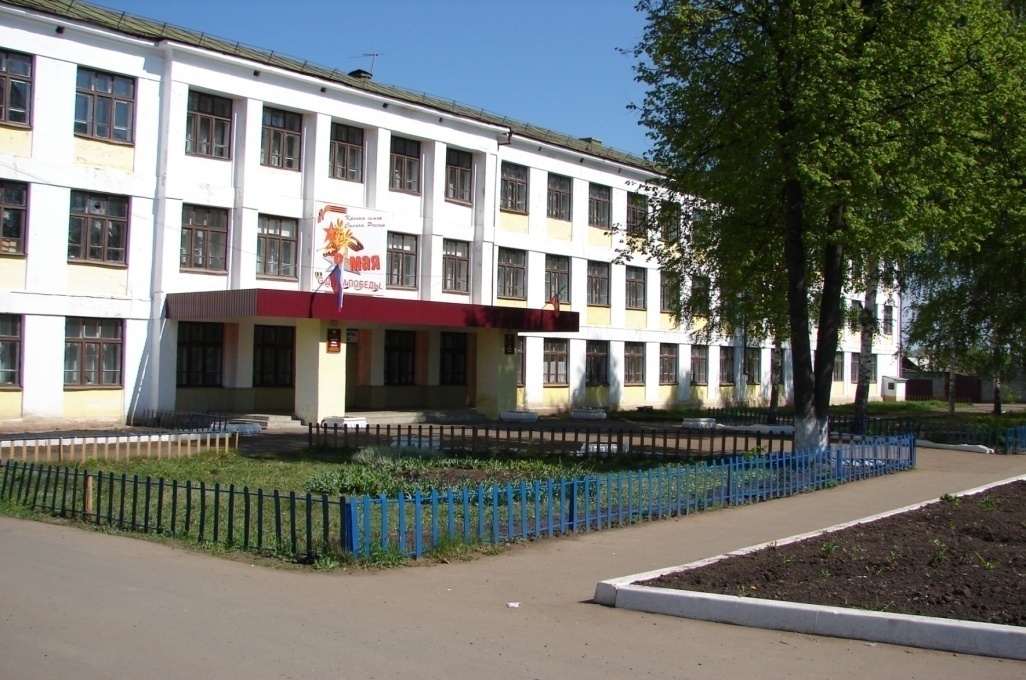 «Урок физкультуры»
« Дом, в котором я живу.»
Анализ проведенной работы
Е
С
Т
Ь

Л
И

И
З
М
Е
Н
Е
Н
И
Я
?
Внешний вид кадета (одежда, прическа, мимика, позы и т.д.)
Поведение кадета в разных видах деятельности
Качество участия в деятельности, организуемой проектом
Дружеские взаимоотношения со сверстниками, учителями, родителями, незнакомыми людьми
 Загруженность свободного времени (совместное проведение досуга)
Доверие и взаимопонимание
Желание поделиться своими бедами и радостями с членами семьи
Хороший психологический климат в семье
Отношение к самому себе и к родителям
«Ученик- не вода, которая должна принять форму сосуда,
а факел, который нужно зажечь!»
Благодарю 
за внимание!